Поведение родителей в период адаптации:
Заранее подготовьте детский гардероб
Старайтесь общаться с воспитателем доброжелательно, избегайте конфликтов.
Чтобы мамино сердце не разрывалось от плача  - переключайтесь на другие дела.
Уходя – уходите!
Не делайте перерывов  в посещении.
Прислушивайтесь к  рекомендациям  воспитателя.
Приходите за ребенком в строго обозначенное время  педагогами. Не торопите события и не увеличивайте время пребывания вашего ребенка самостоятельно!
Муниципальное бюджетное дошкольное  образовательное  учреждение «Детский сад №1 общеразвивающего вида с приоритетным осуществлением познавательно-речевого направления развития воспитанников».
Что такое адаптация?
  -  это   приспособление  организма к новой обстановке, а для ребенка детский сад, несомненно, новое, незнакомое для него пространство.
 С приходом ребенка в  дошкольное учреждение  его жизнь существенно меняется: строгий режим дня, отсутствие родителей, новые требования к поведению, постоянный контакт со сверстниками.  К сожалению, для  любого ребенка начало посещения детского сада – настоящий стресс, который  может привести к невротическим реакциям ( страх, капризы, отказ от еды, истерики, частые болезни).
Памятка для родителей.
«Адаптация  ребенка к дошкольному учреждению» 



Составили:
Слободчикова Л.В
Карташова И.А..
.
2022г.
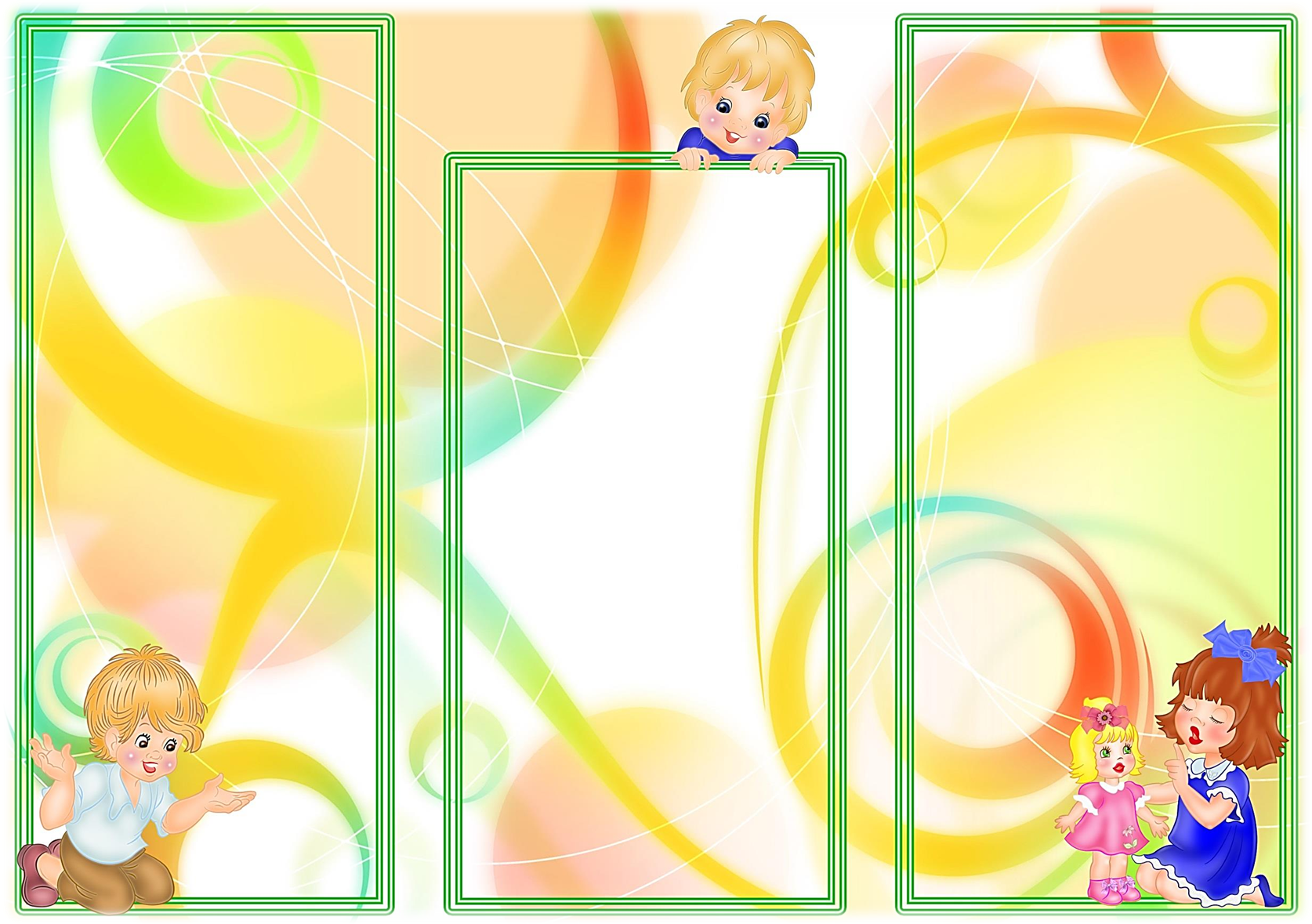 Что  нужно сделать  перед поступлением в детский сад:
Режим дня дома должен  быть  похож  на режим  детского сада
Желательно приучить ребенка  к горшку (как минимум, чтобы ребенок спокойно  на него садился).
Научить ребенка есть ложкой, пить из кружки.
Кормите ребенка  едой, совпадающей с меню детского сада.
Приучить ребенка засыпать и спать в своей кроватке.
6.     Отучить ребенка от грудного вскармливания.
Факторы, мешающие адаптации:
 Слишком сильная зависимость   ребенка от мамы.
Чрезмерная тревожность родителей.
Воспитание ребенка в духе вседозволенности.
Неврологическая симптоматика у ребенка: астеничность, гиперактивность…
Болезненность малыша
Несоблюдение  режима дня дома.
Нежелание взрослых  давать  большую самостоятельность малышу.
Важно!
Прием детей  осуществляется с 7.00 до 8.00.
Своевременный приход в детский сад -  необходимое условие правильной организации воспитательно –  образовательного  процесса.
Об отсутствии ребенка по болезни или другим причинам необходимо  оповестить  воспитателя .
При пропуске воспитанником более   5  дней предоставляется справка от врача.